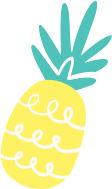 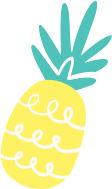 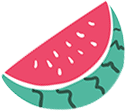 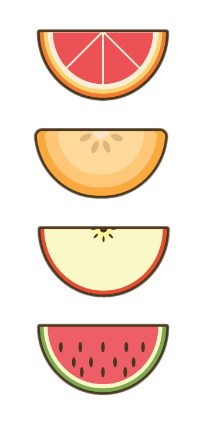 夏SUMMER
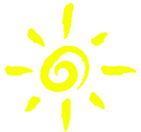 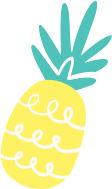 年中总结PPT
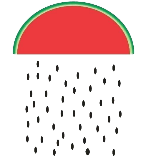 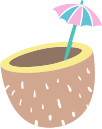 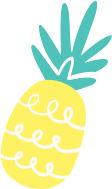 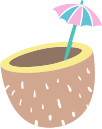 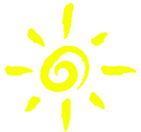 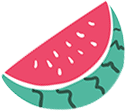 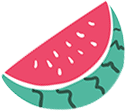 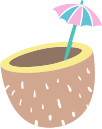 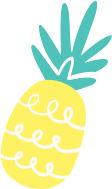 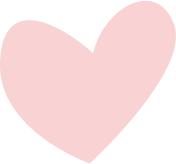 Summer
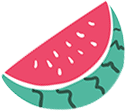 目录
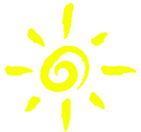 年中工作概述
成功项目展示
工作不足之处
年底工作展望
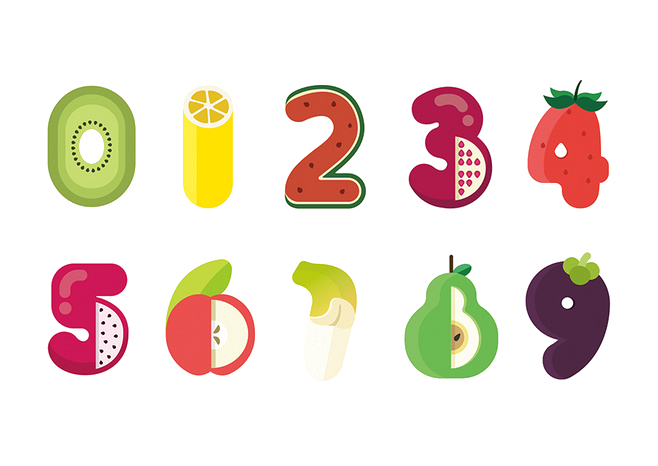 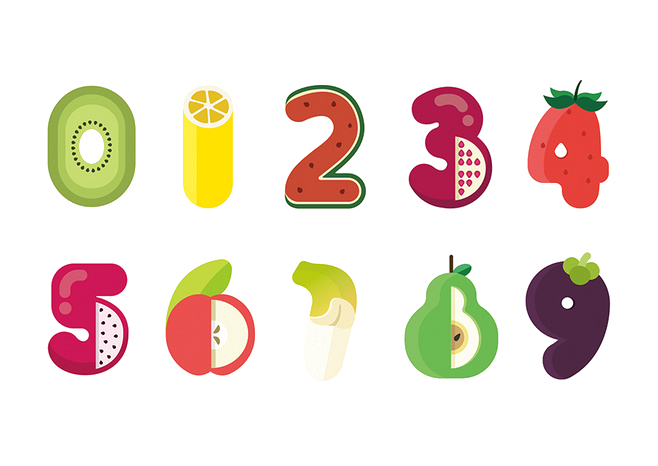 单击此处添加段落文本单击此处添加段落文本单击此处添加段落文本
单击此处添加段落文本单击此处添加段落文本单击此处添加段落文本
单击此处添加段落文本单击此处添加段落文本单击此处添加段落文本
单击此处添加段落文本单击此处添加段落文本单击此处添加段落文本
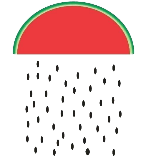 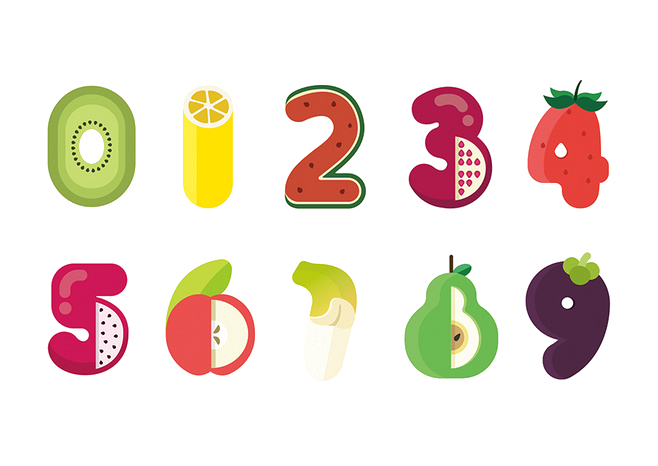 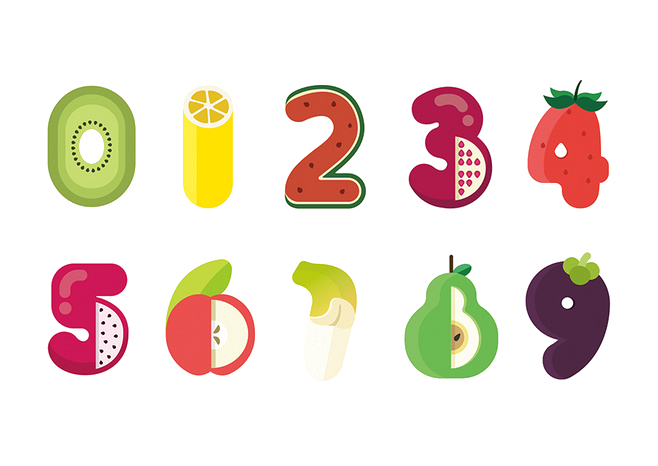 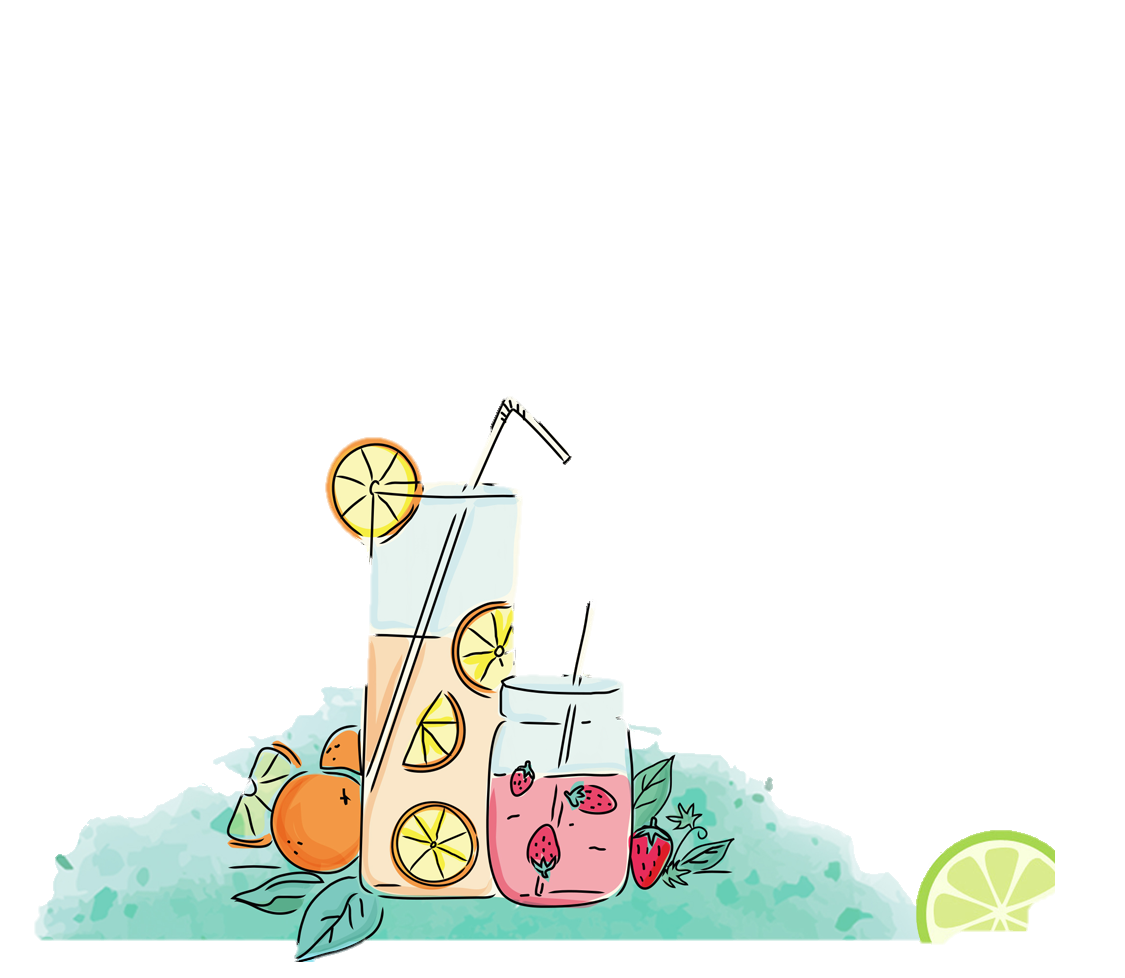 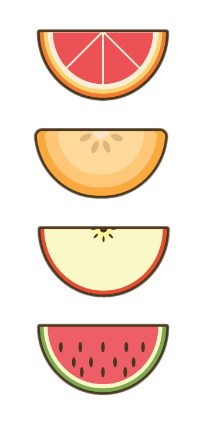 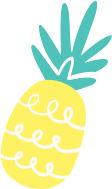 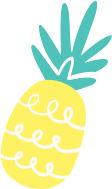 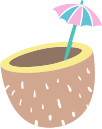 PART·01
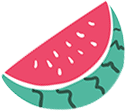 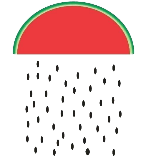 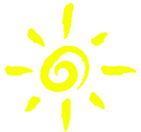 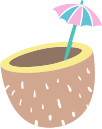 年中工作概述
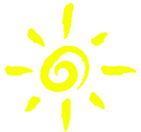 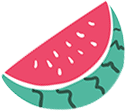 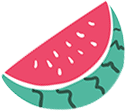 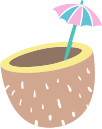 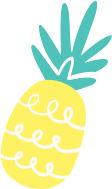 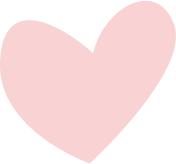 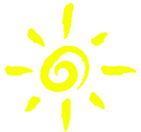 点击添加标题
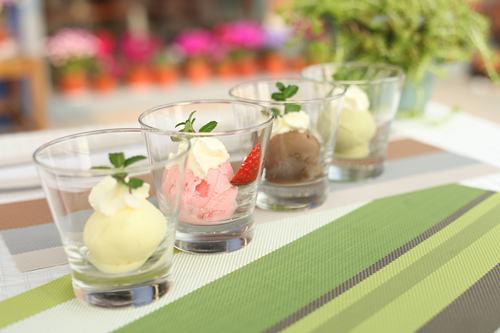 点击此处添加文字描述，文字颜色、大小、字体可根据需求进行更改。
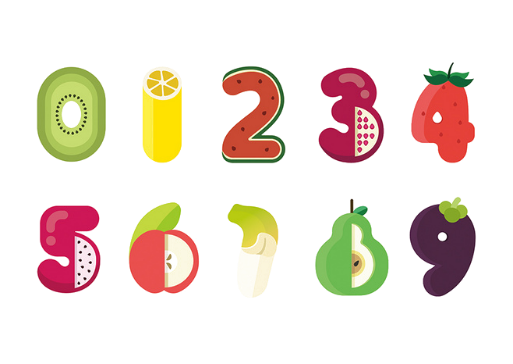 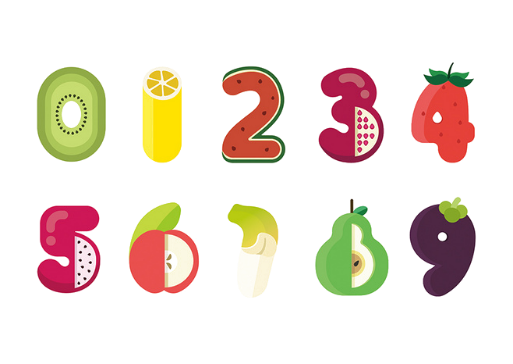 点击此处添加文字描述，文字颜色、大小、字体可根据需求进行更改。
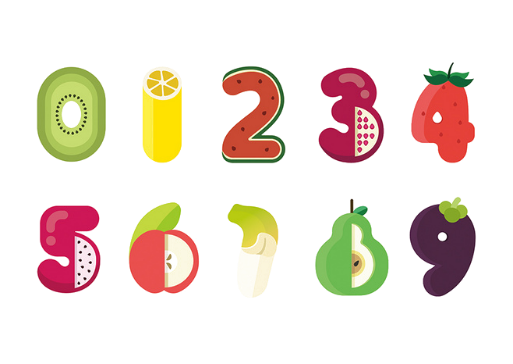 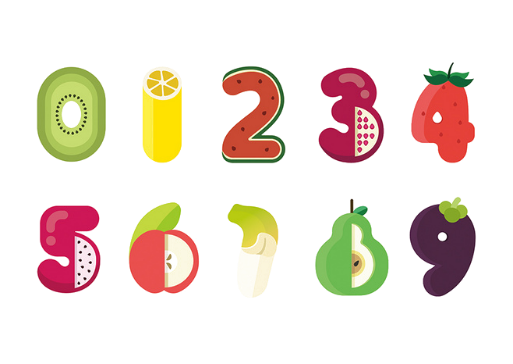 点击此处添加文字描述，文字颜色、大小、字体可根据需求进行更改。
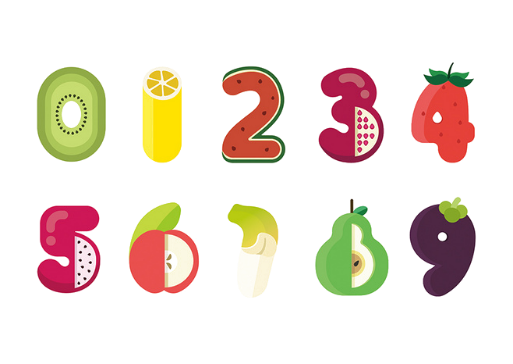 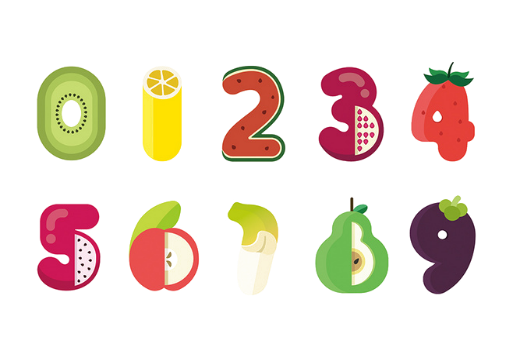 点击此处添加文字描述，文字颜色、大小、字体可根据需求进行更改。
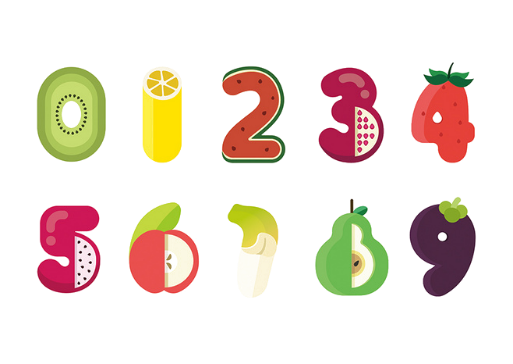 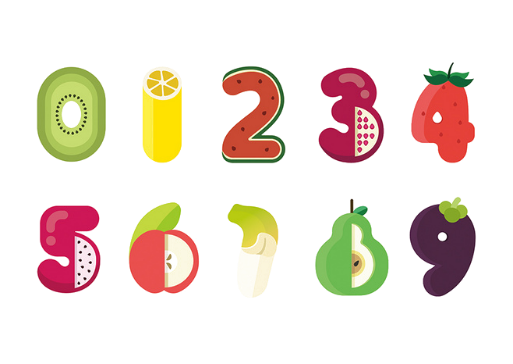 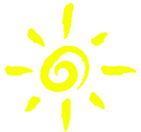 点击添加标题
点击此处添加文字描述，文字颜色、大小、字体可根据需求进行更改。点击此处添加文字描述，文字颜色、大小、字体可根据需求进行更改。
点击此处添加文字描述，文字颜色、大小、字体可根据需求进行更改。点击此处添加文字描述，文字颜色、大小、字体可根据需求进行更改。
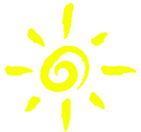 点击添加标题
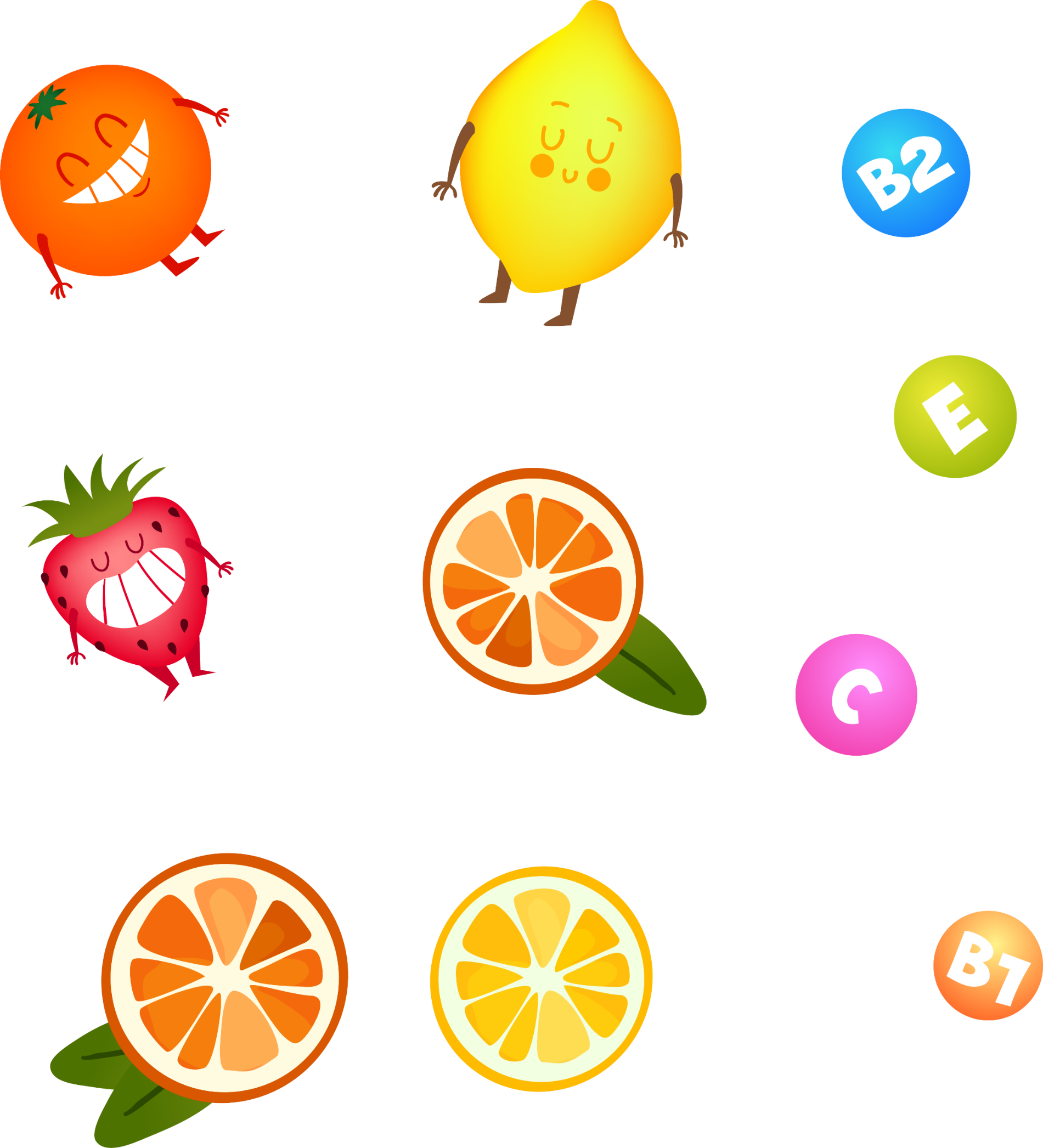 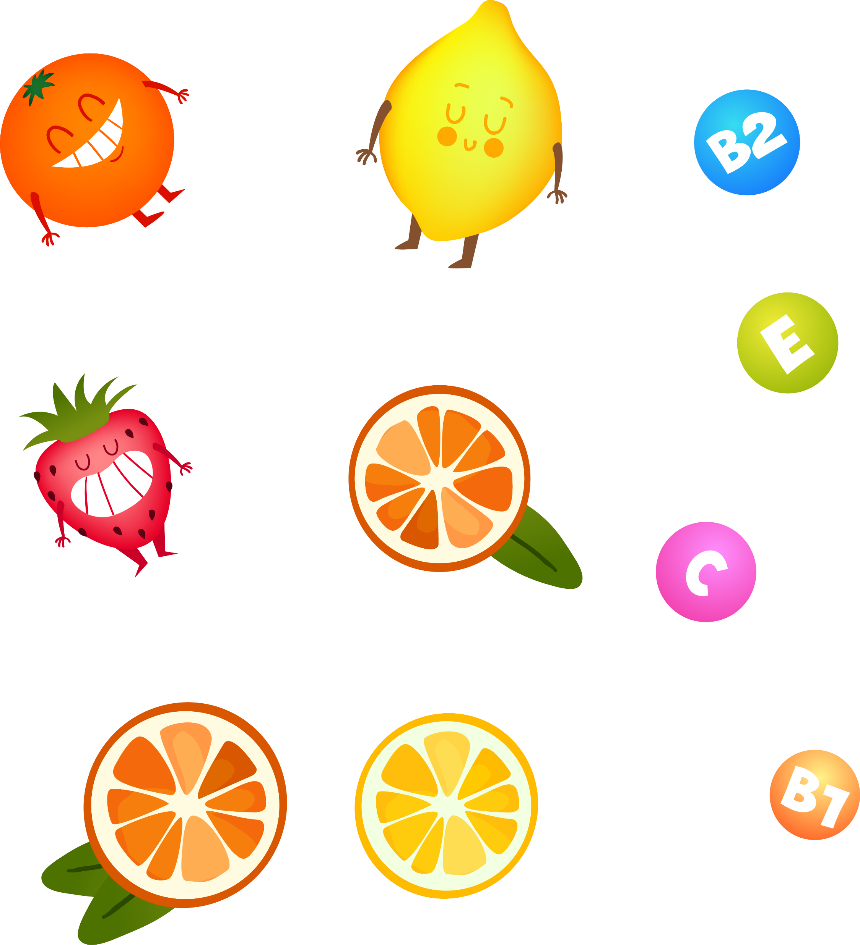 点击此处添加文字描述，文字颜色、大小、字体可根据需求进行更改。
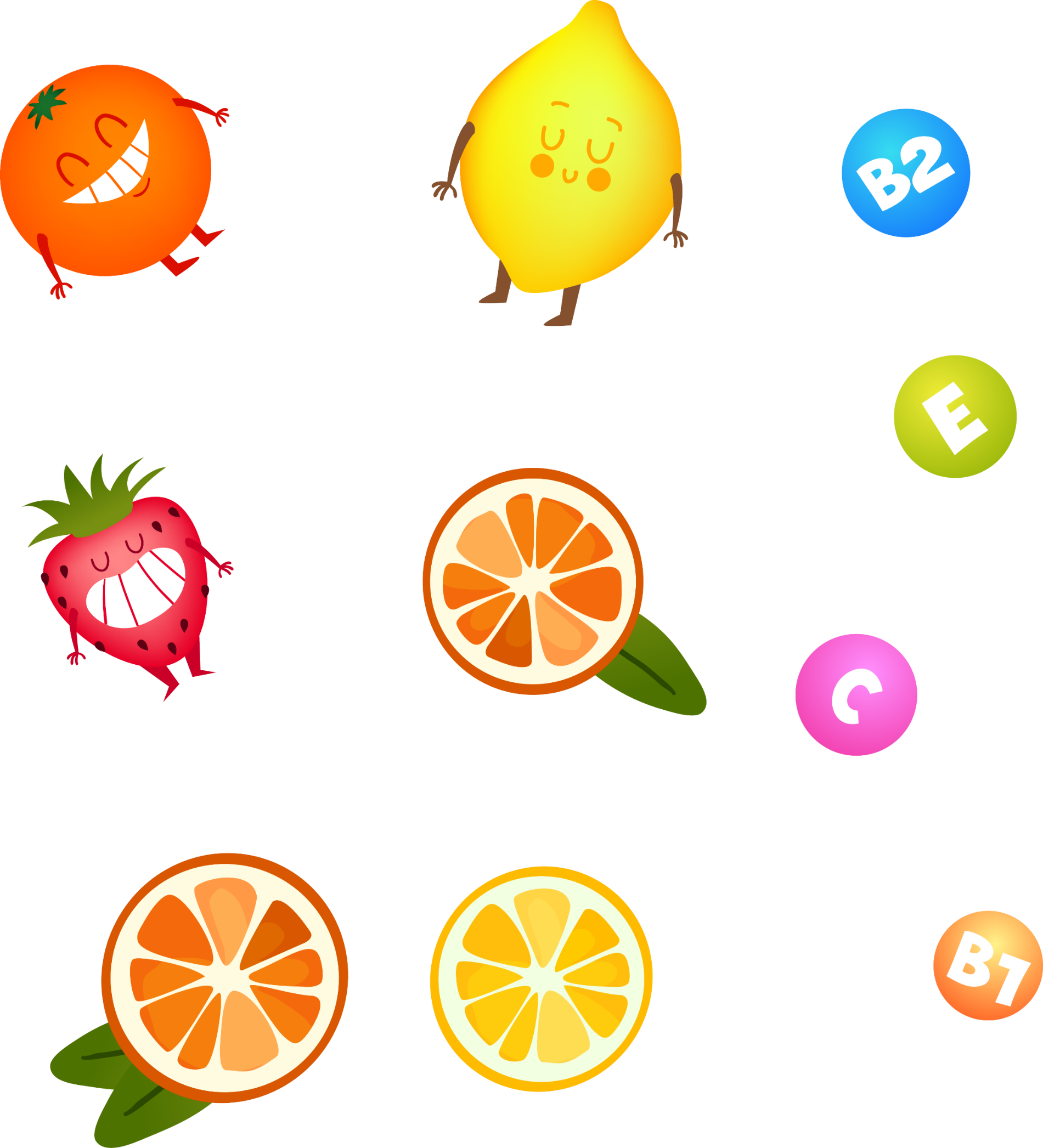 添加文本
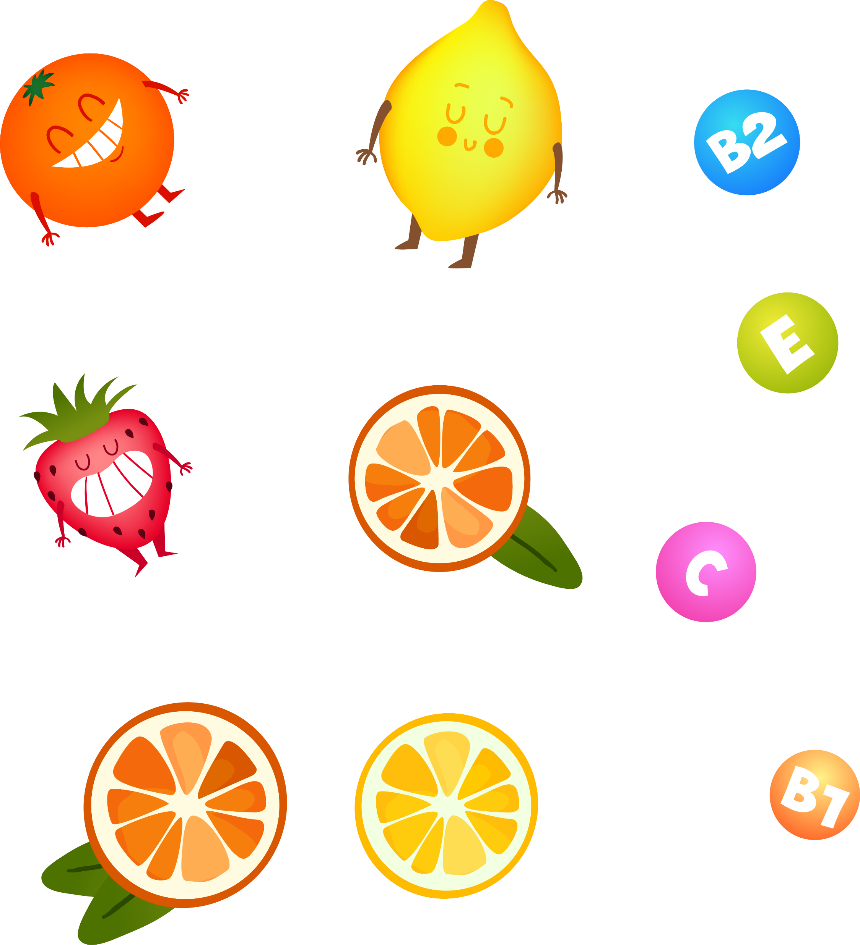 点击此处添加文字描述，文字颜色、大小、字体可根据需求进行更改。
点击此处添加文字描述，文字颜色、大小、字体可根据需求进行更改。
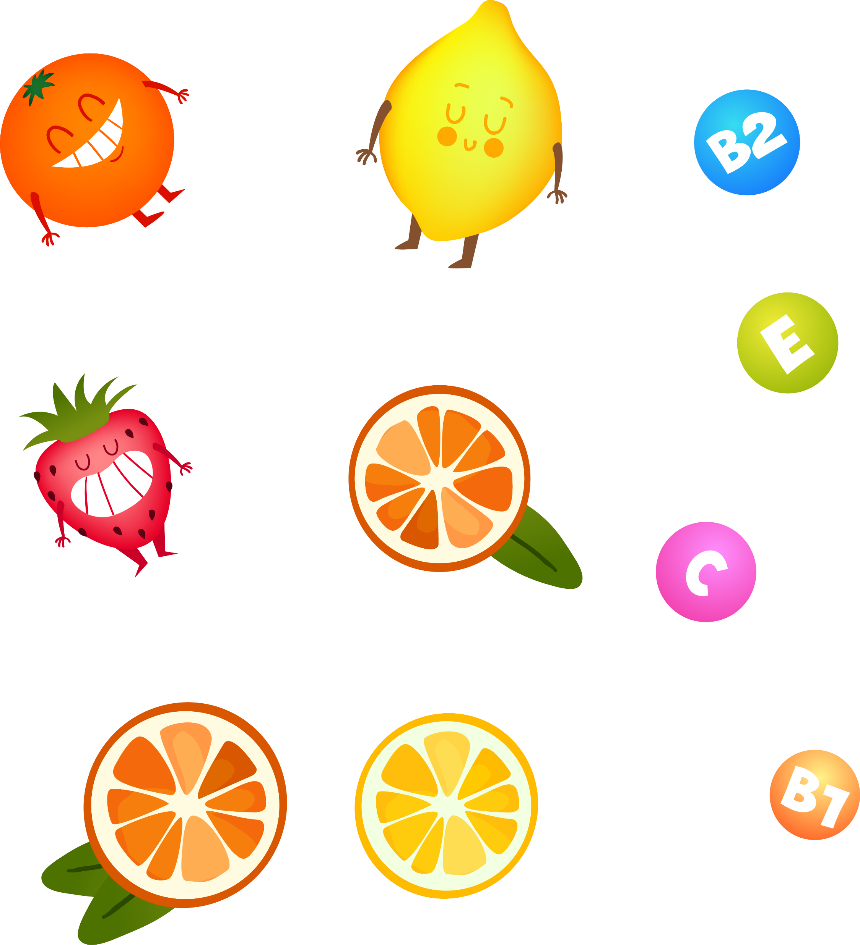 点击此处添加文字描述，文字颜色、大小、字体可根据需求进行更改。
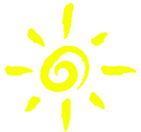 点击添加标题
点击添加标题
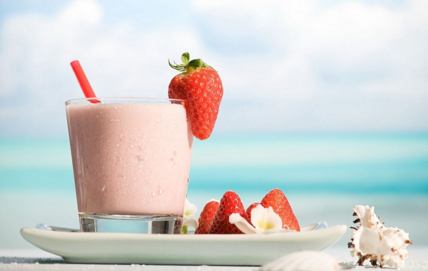 点击添加标题
点击此处添加文字描述，文字颜色、大小、字体可根据需求进行更改。
点击此处添加文字描述，文字颜色、大小、字体可根据需求进行更改。
点击添加标题
点击添加标题
点击此处添加文字描述，文字颜色、大小、字体可根据需求进行更改。
点击此处添加文字描述，文字颜色、大小、字体可根据需求进行更改。
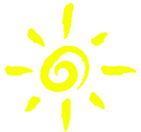 点击添加标题
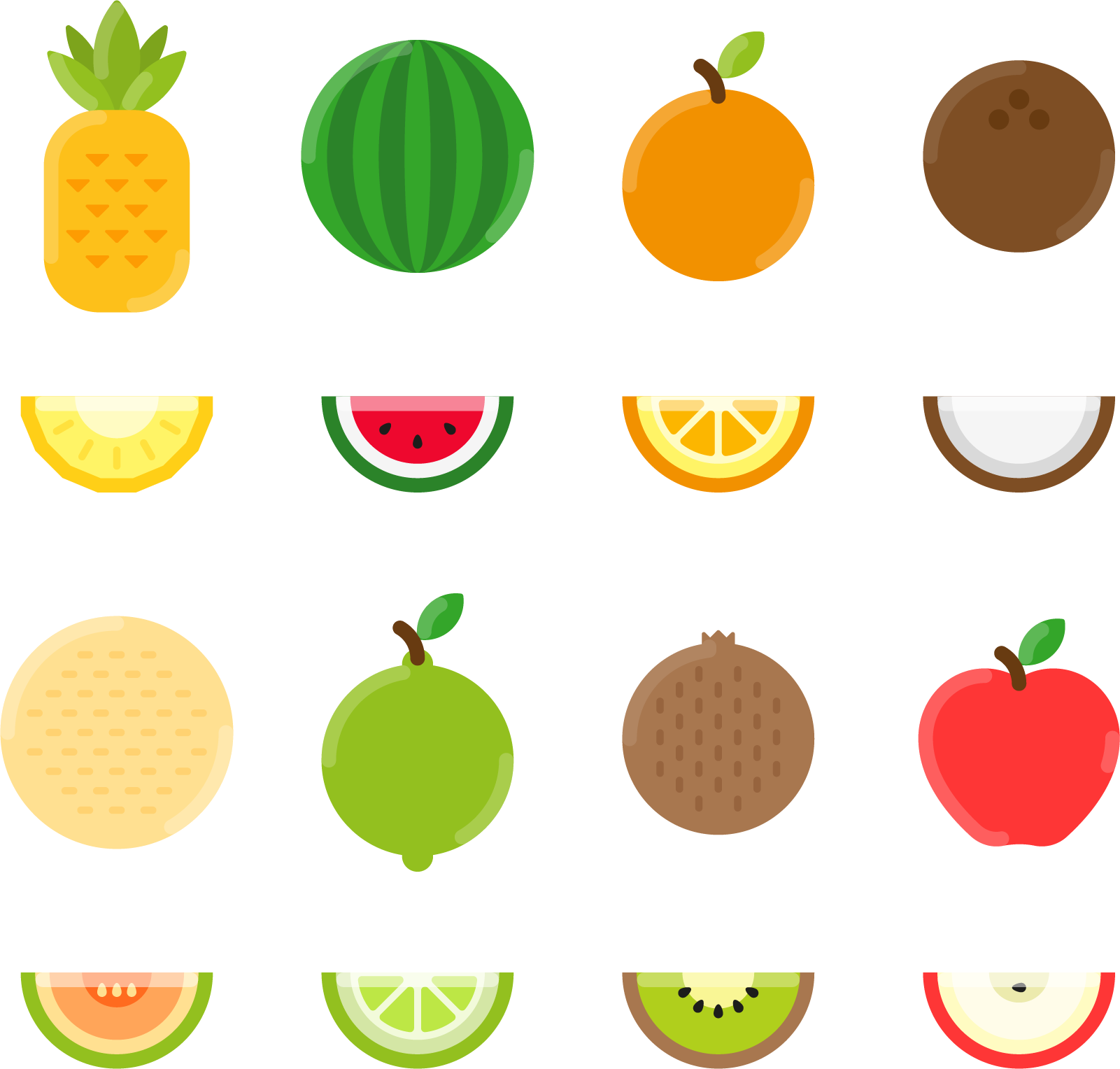 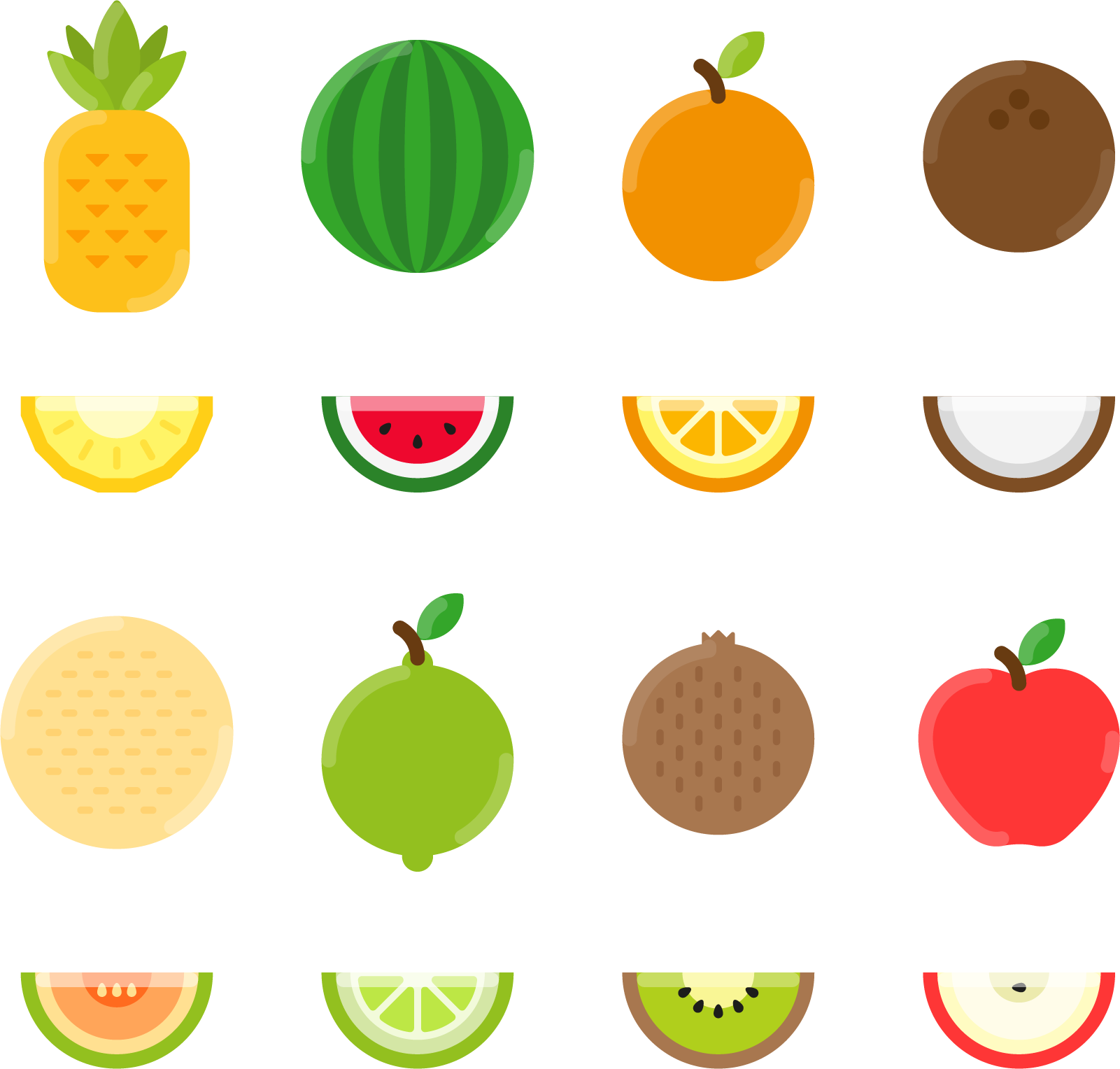 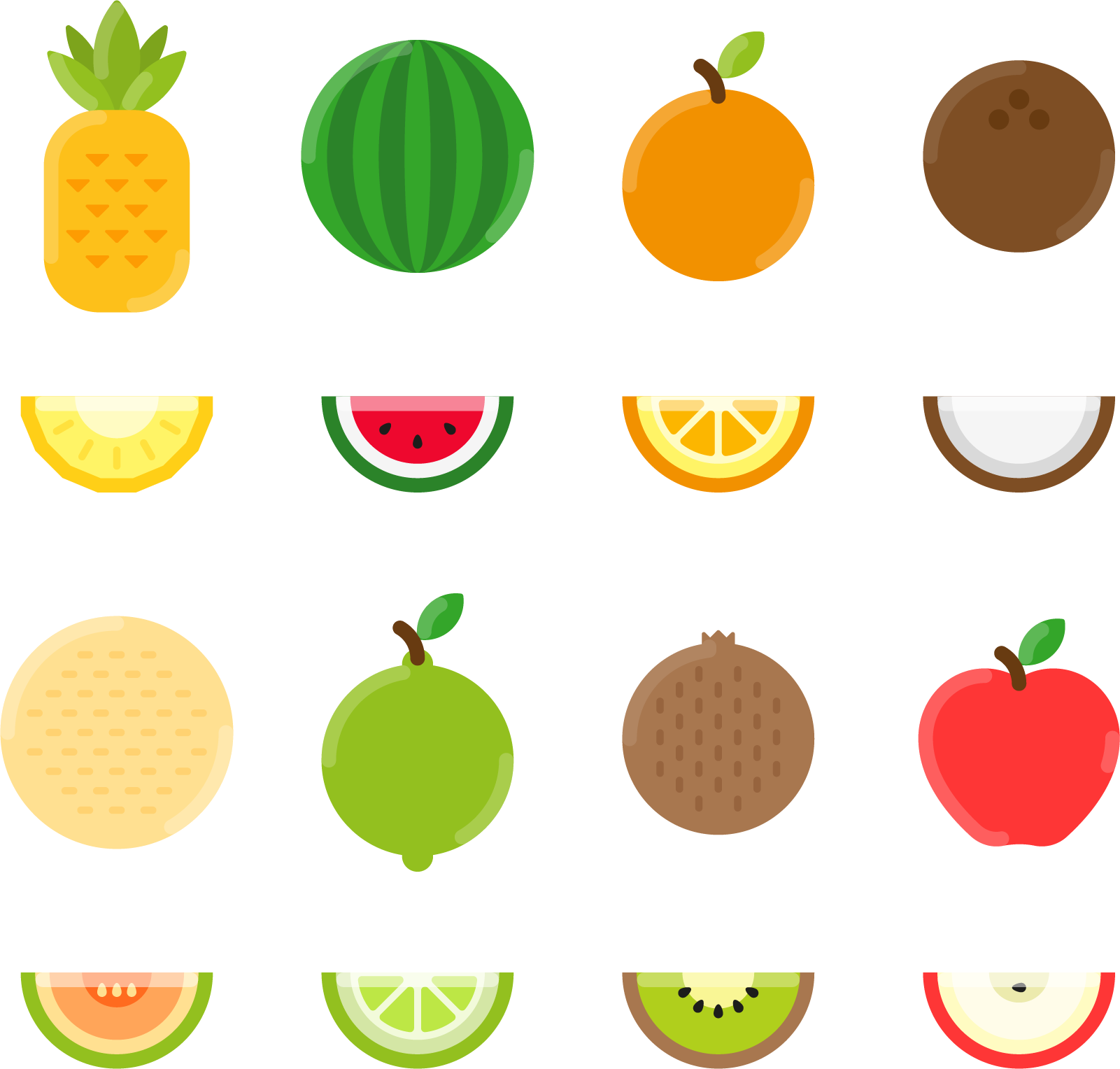 5,000
7,000
8,000
点击添加标题
点击添加标题
请在此添加文本请在此添加文本请在此添加文本请在此添加文本请在此添加文本请在此添加文本请在此添加文本请在此添加文本
请在此添加文本请在此添加文本请在此添加文本请在此添加文本请在此添加文本请在此添加文本请在此添加文本请在此添加文本
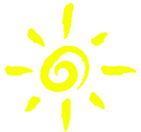 点击添加标题
点击添加标题
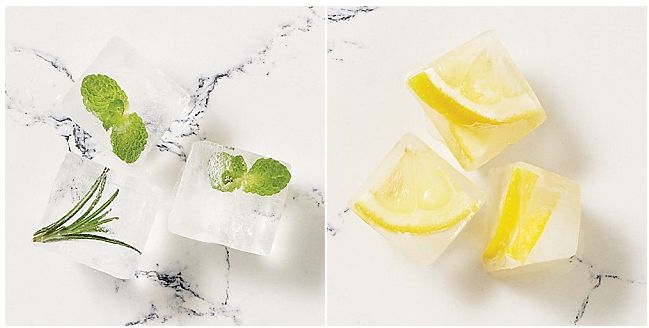 点击此处添加文字描述，文字颜色、大小、字体可根据需求进行更改。
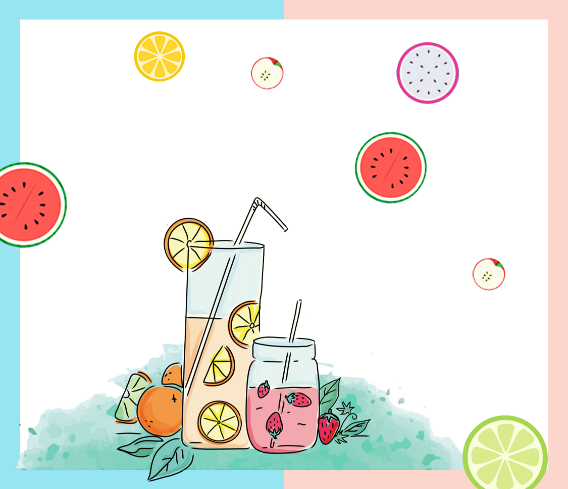 点击此处添加文字描述，文字颜色、大小、字体可根据需求进行更改。
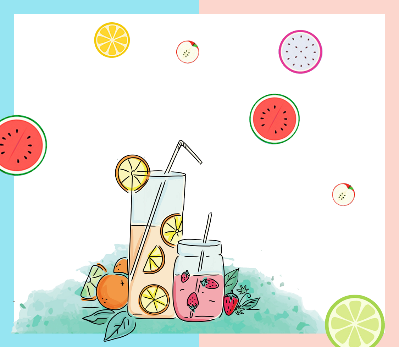 点击此处添加文字描述，文字颜色、大小、字体可根据需求进行更改。
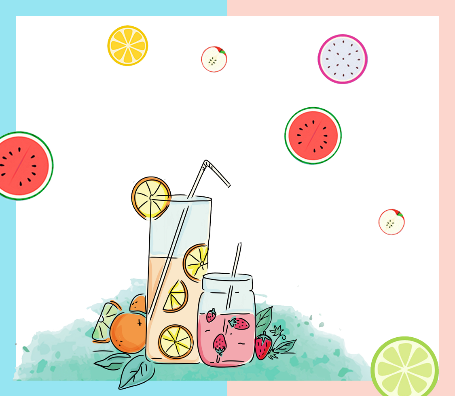 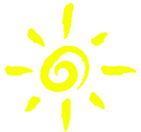 点击添加标题
点击添加标题
点击此处添加文字描述，文字颜色、大小、字体可根据需求进行更改。
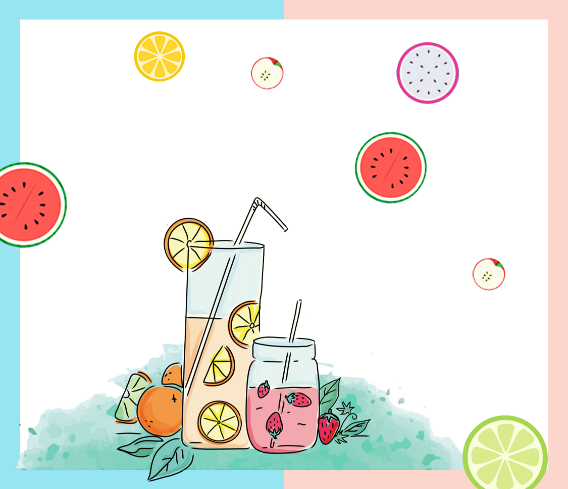 点击此处添加文字描述，文字颜色、大小、字体可根据需求进行更改。
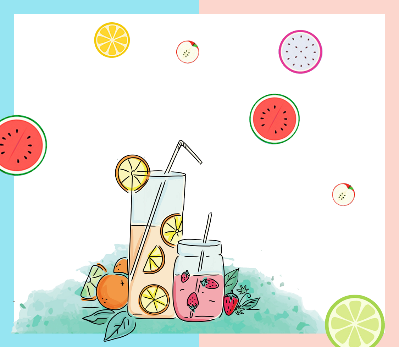 类别2
类别1
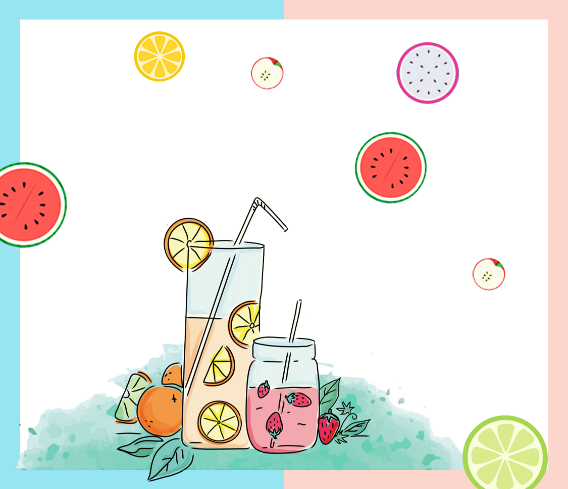 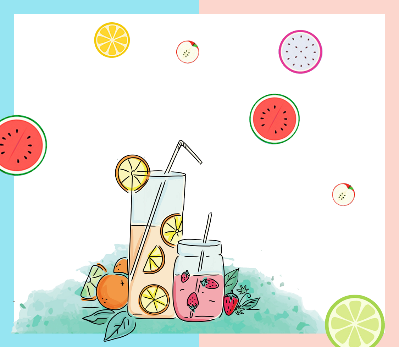 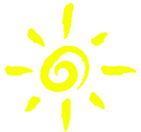 点击添加标题
02
03
01
添加标题
添加标题
添加标题
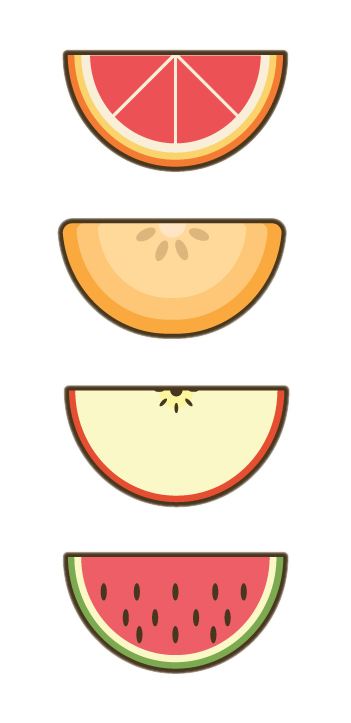 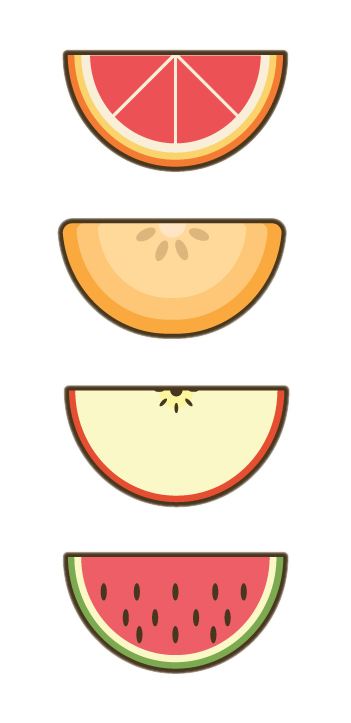 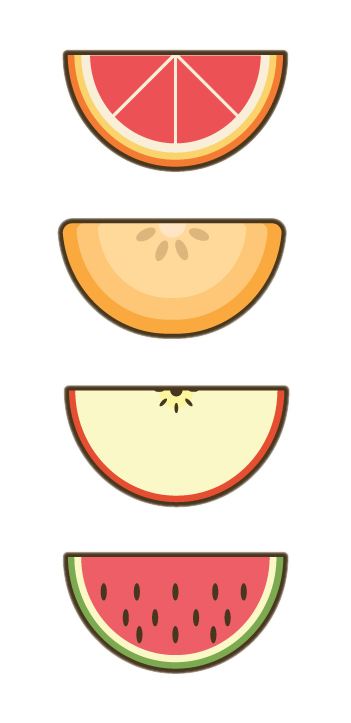 单击此处添加段落文本单击此处添加段落文本单击此处添加段落文本单击此处添加段落文本单击此处添加段落文本单击此处添加段落文本单击此处添加段落文本
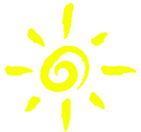 点击添加标题
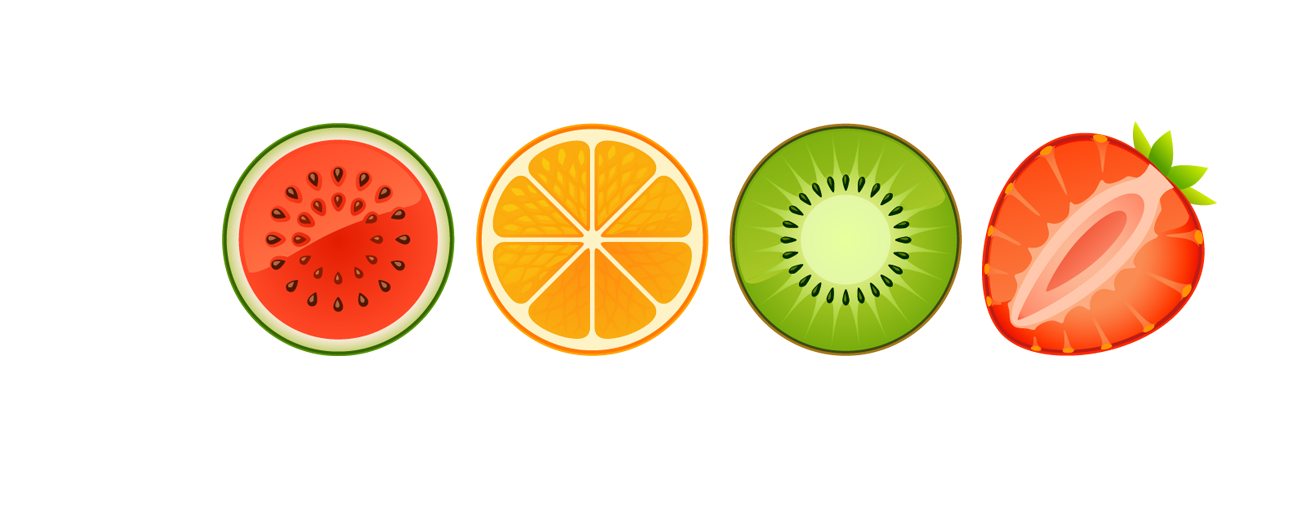 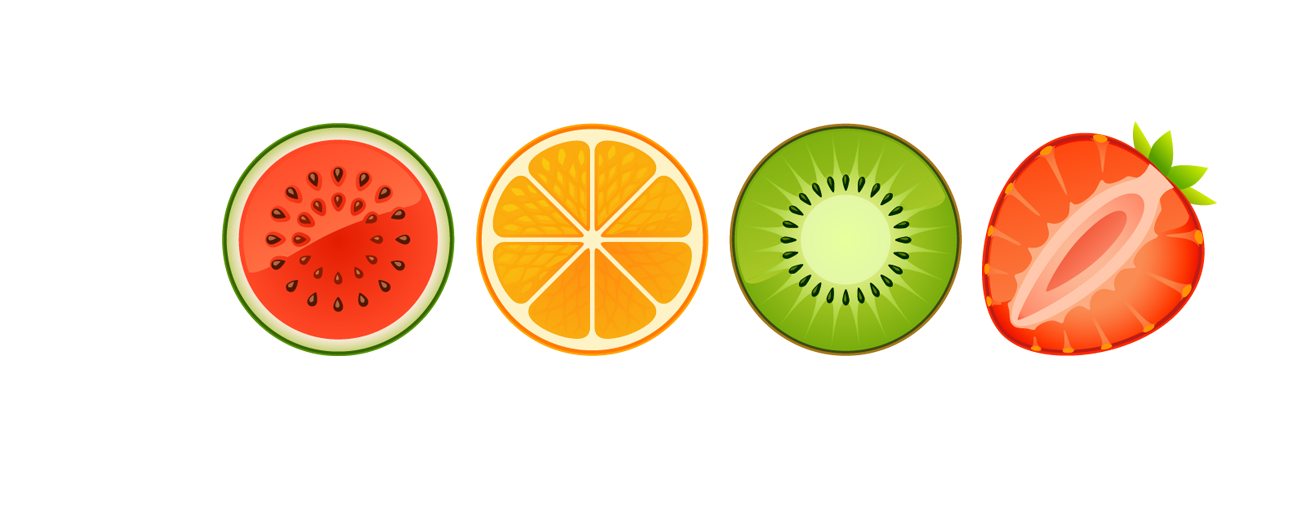 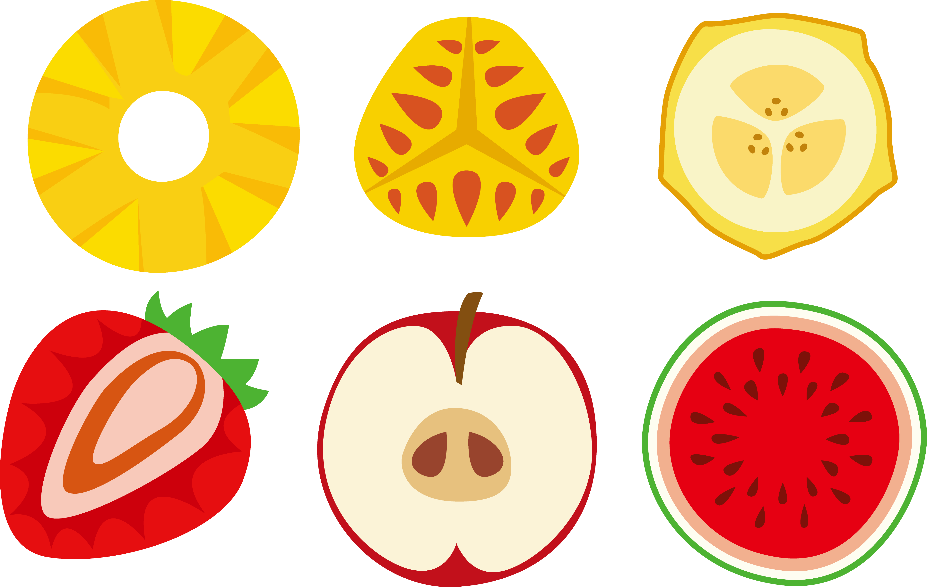 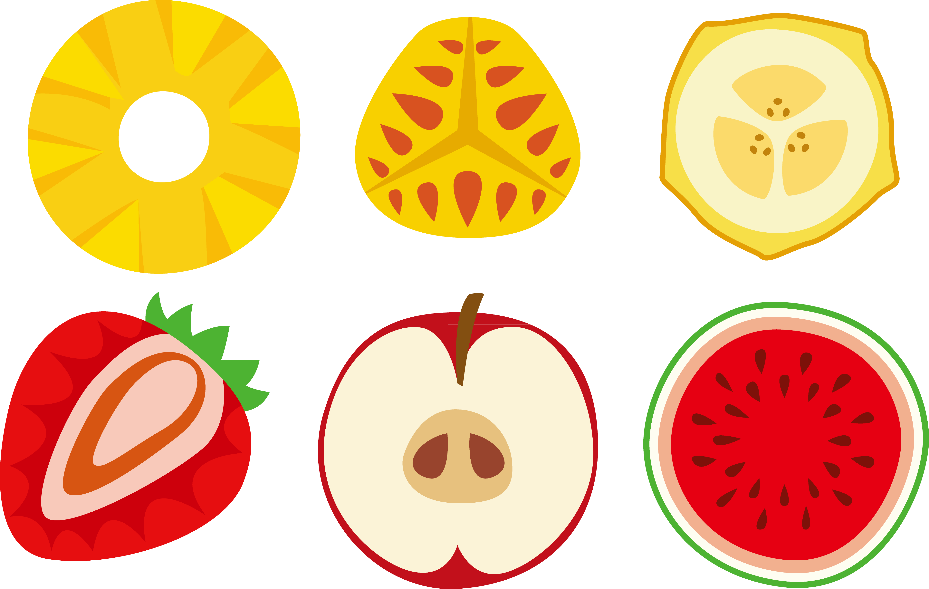 70%
80%
60%
90%
添加标题
添加标题
添加标题
添加标题
单击此处添加段落文本单击此处添加段落文本单击此处添加
单击此处添加段落文本单击此处添加段落文本单击此处添加
单击此处添加段落文本单击此处添加段落文本单击此处添加
单击此处添加段落文本单击此处添加段落文本单击此处添加
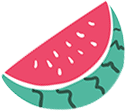 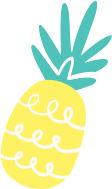 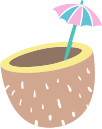 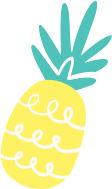 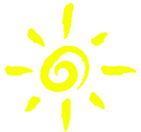 PART·02
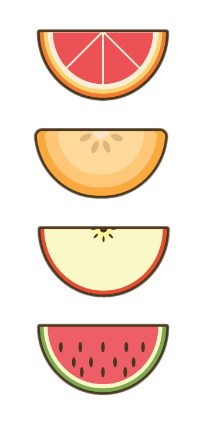 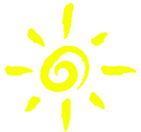 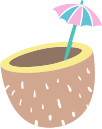 成功项目展示
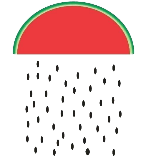 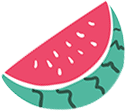 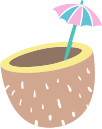 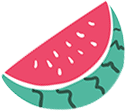 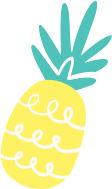 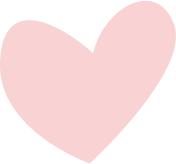 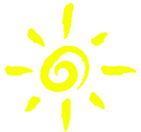 点击添加标题
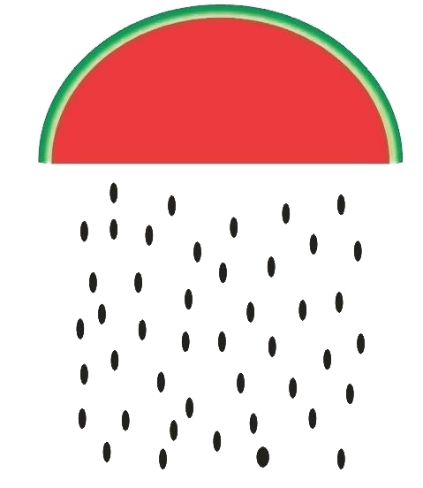 添加标题
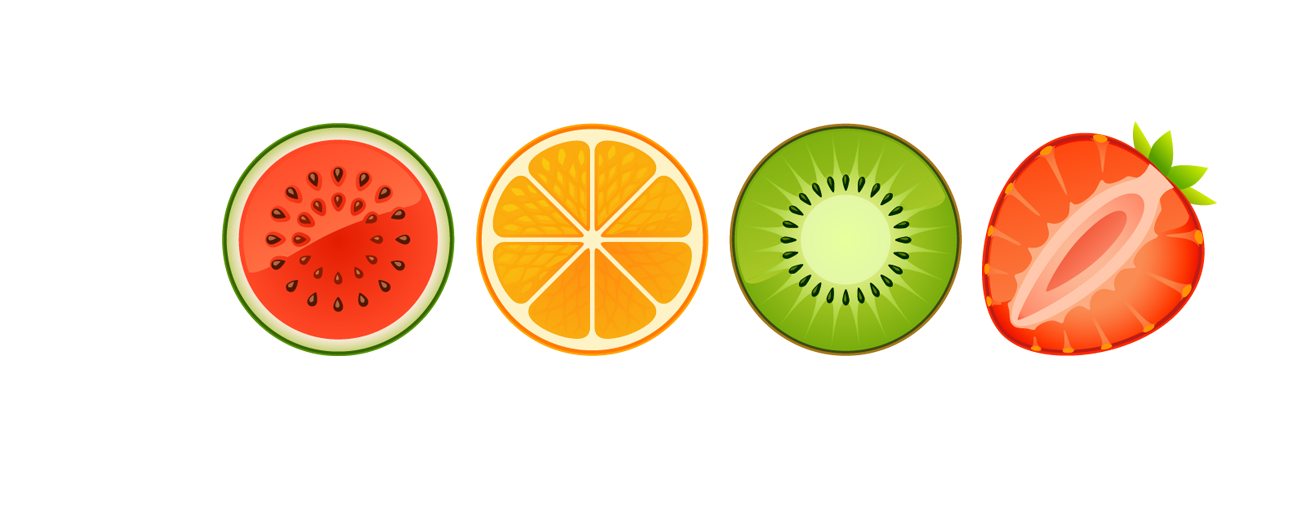 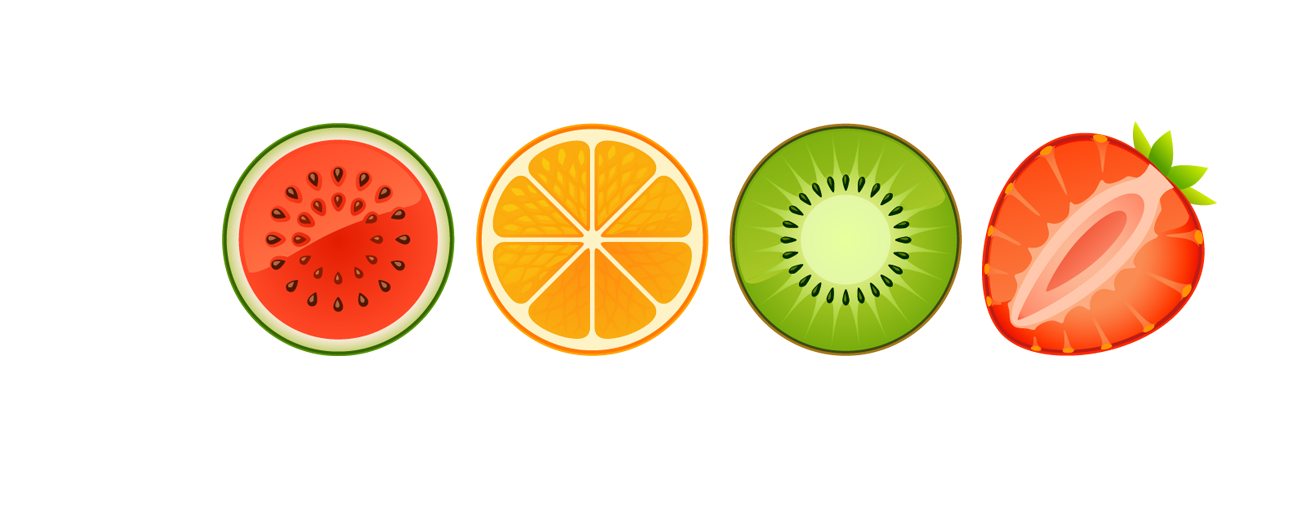 03
02
01
点击添加标题
点击添加标题
点击添加标题
单击此处添加段落文本单击此处添加段落文本单击此处添加段落文本
单击此处添加段落文本单击此处添加段落文本单击此处添加段落文本
单击此处添加段落文本单击此处添加段落文本单击此处添加段落文本
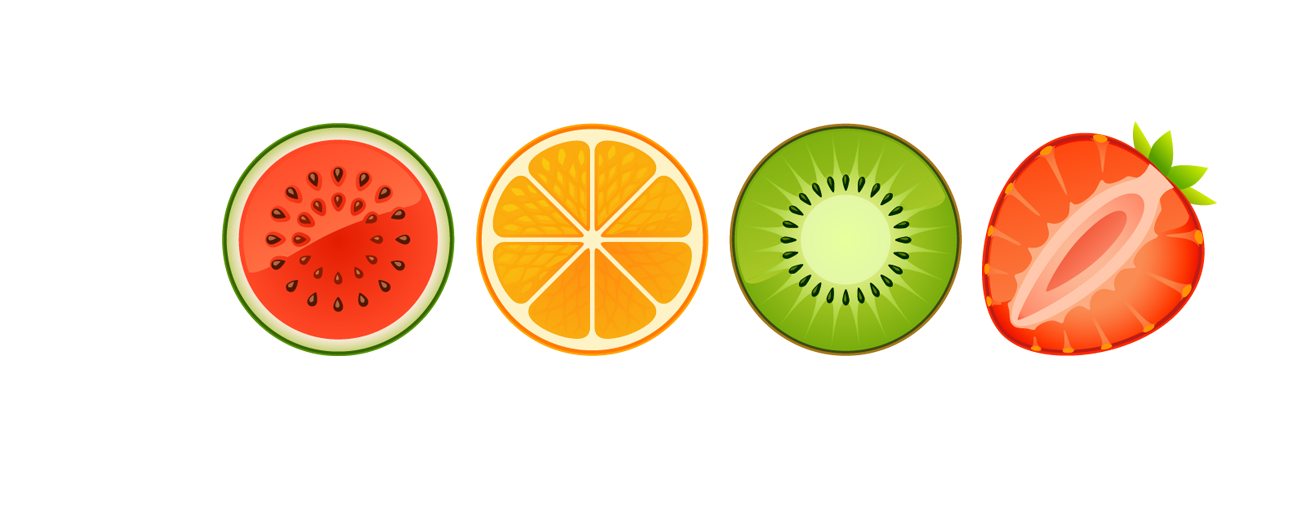 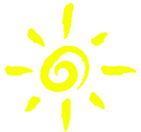 点击添加标题
SUMER
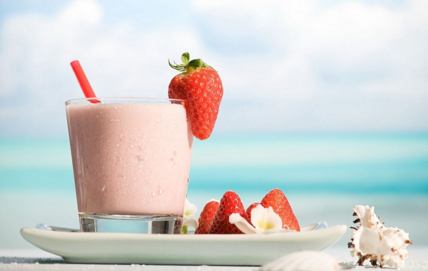 单击此处添加段落文本单击此处添加段落文本单击此处添加段落文本单击此处添加段落文本
单击此处添加段落文本单击此处添加段落文本单击此处添加段落文本单击此处添加段落文本单击此处添加段落文本单击此处添加段落文本
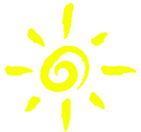 点击添加标题
点击添加文本信息
点击添加文本信息
点击添加文本信息
点击添加文本信息点击添加文本信息点击添加文本信息点击添加文本信息点击添加文本信息点击添加文本信息
点击添加文本信息点击添加文本信息点击添加文本信息点击添加文本信息点击添加文本信息点击添加文本信息
点击添加文本信息点击添加文本信息点击添加文本信息点击添加文本信息点击添加文本信息点击添加文本信息
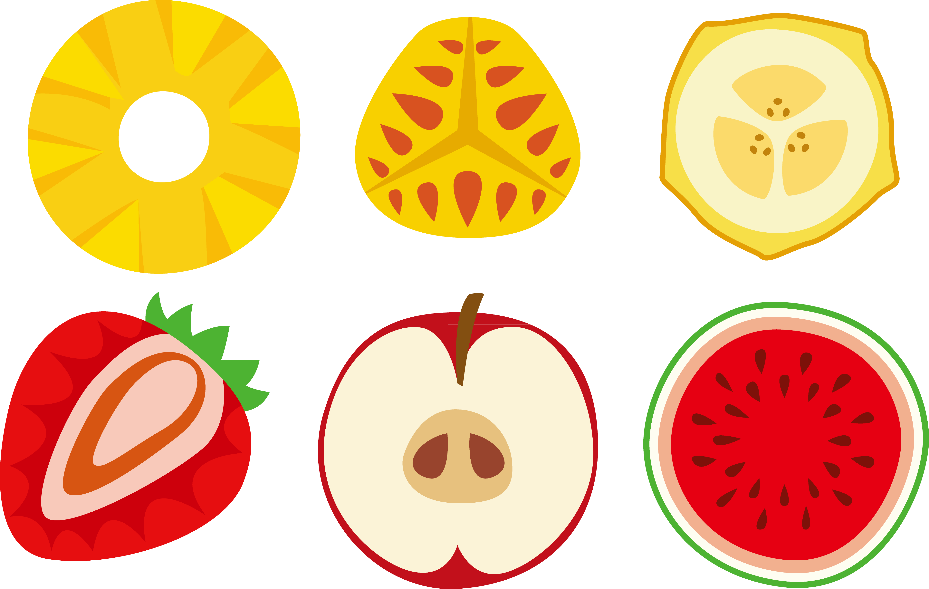 01
02
03
标题
夏
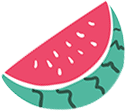 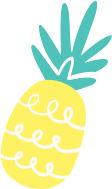 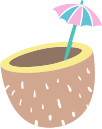 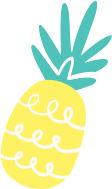 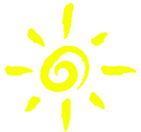 PART·03
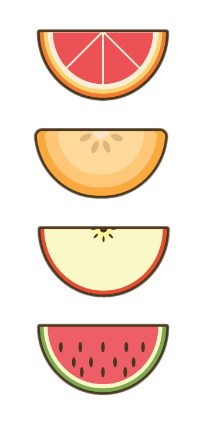 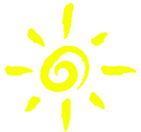 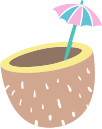 工作不足之处
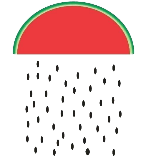 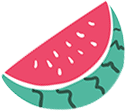 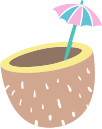 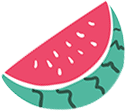 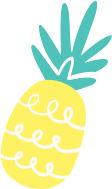 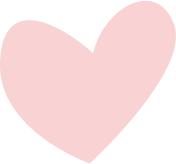 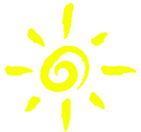 点击添加标题
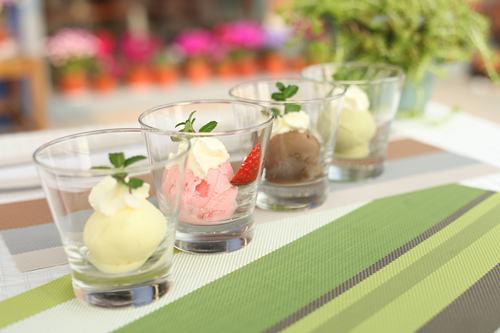 点击此处添加文字描述，文字颜色、大小、字体可根据需求进行更改。
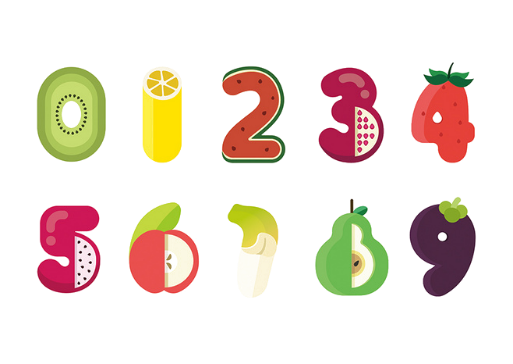 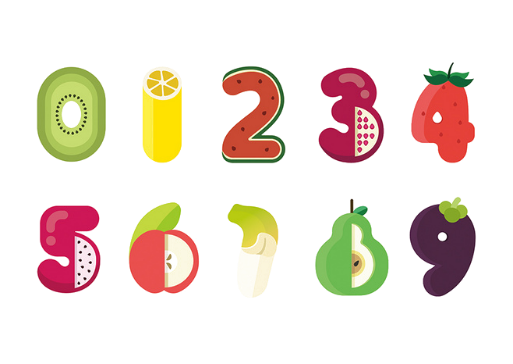 点击此处添加文字描述，文字颜色、大小、字体可根据需求进行更改。
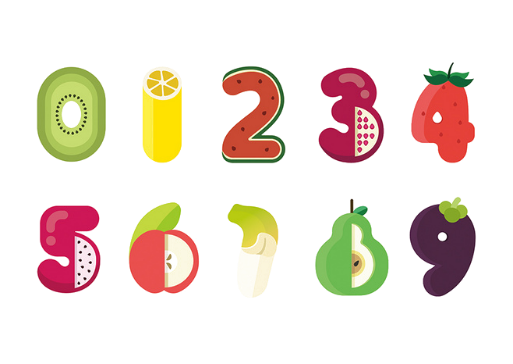 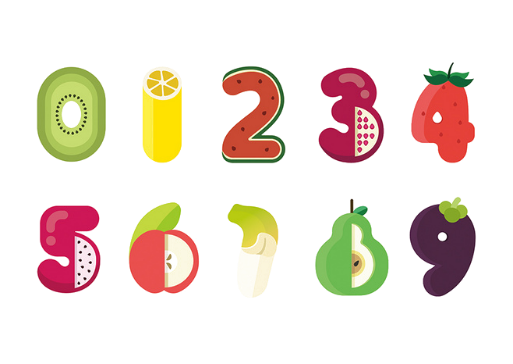 点击此处添加文字描述，文字颜色、大小、字体可根据需求进行更改。
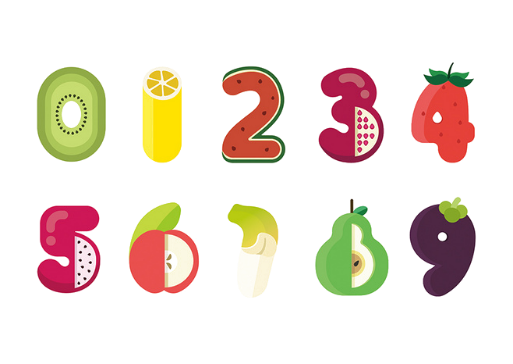 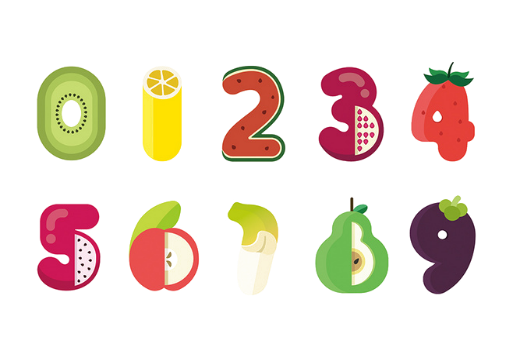 点击此处添加文字描述，文字颜色、大小、字体可根据需求进行更改。
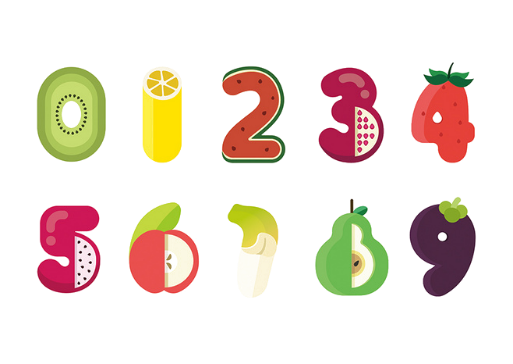 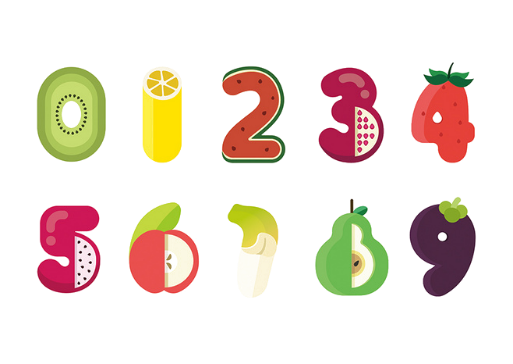 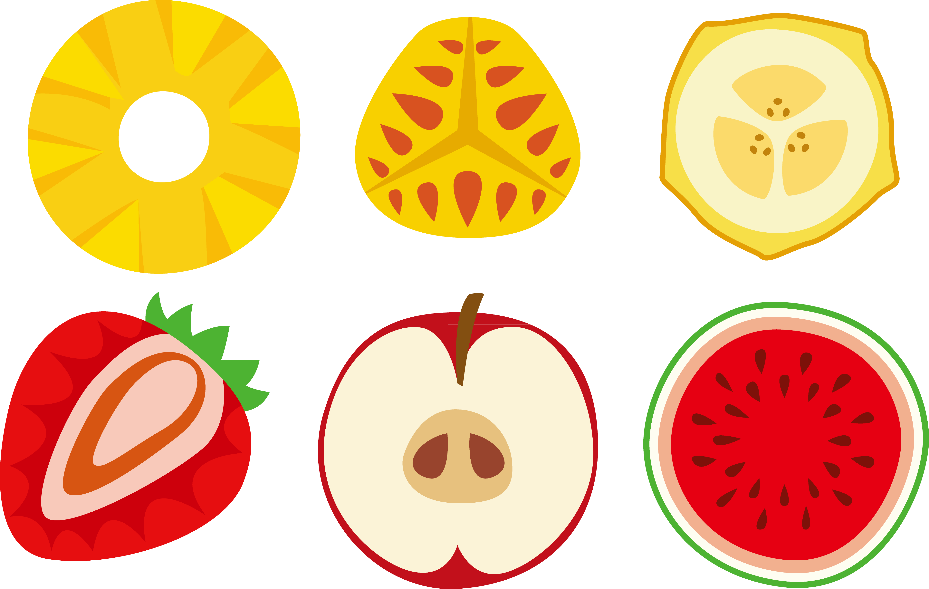 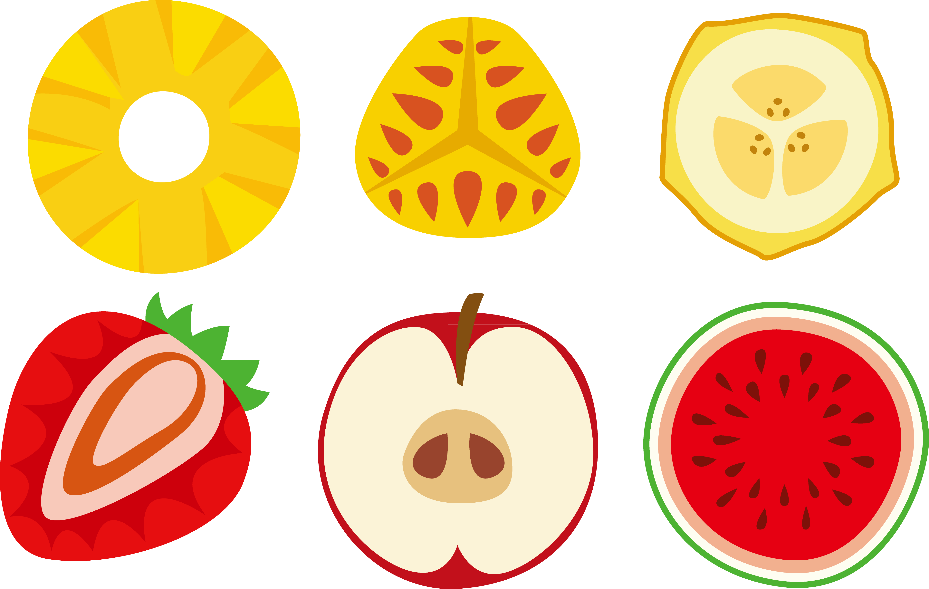 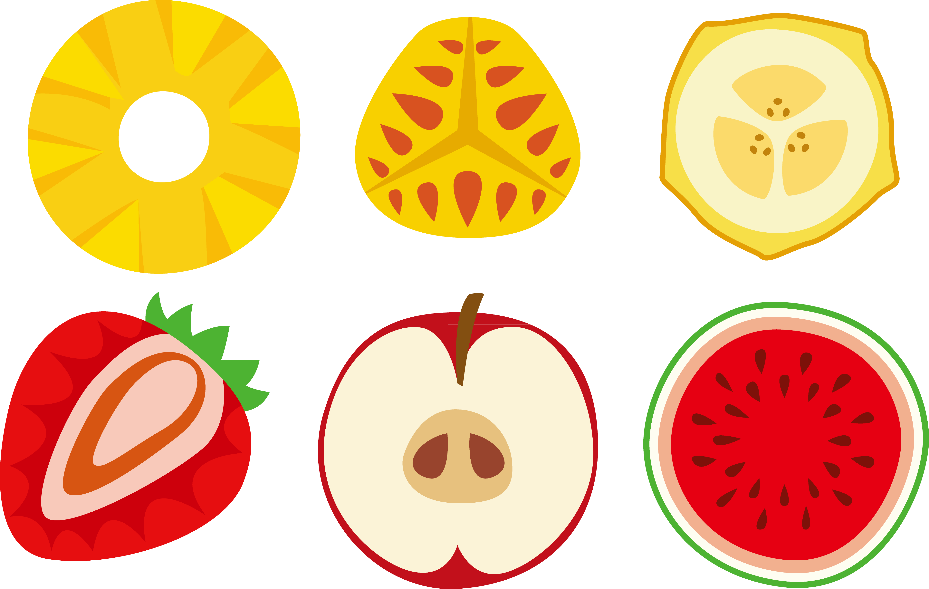 80%
40%
54%
点击添加标题
点击添加标题
点击添加标题
点击此处添加文字描述，文字颜色、大小、字体可根据需求进行更改。
点击此处添加文字描述，文字颜色、大小、字体可根据需求进行更改。
点击此处添加文字描述，文字颜色、大小、字体可根据需求进行更改。
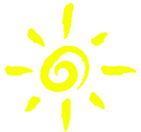 点击添加标题
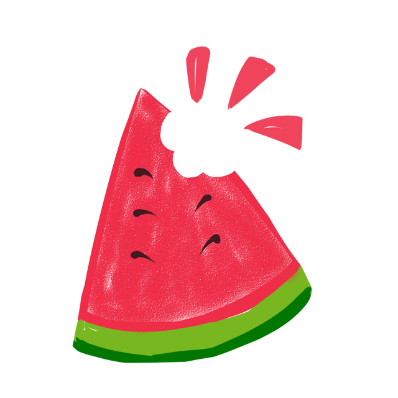 添加标题
添加标题
添加标题
单击此处添加段落文本单击此处添加段落文本单击此处添加
单击此处添加段落文本单击此处添加段落文本单击此处添加
单击此处添加段落文本单击此处添加段落文本单击此处添加
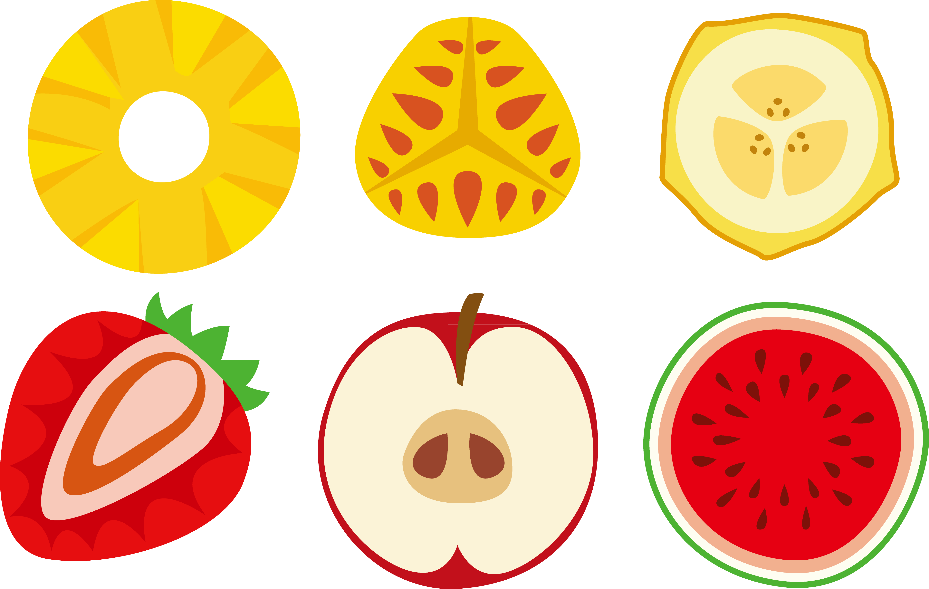 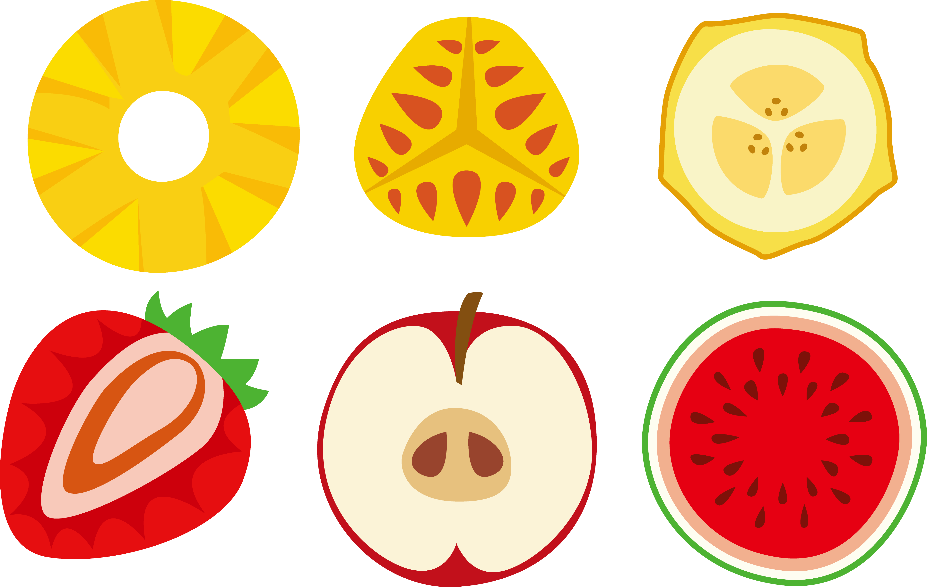 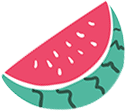 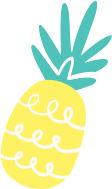 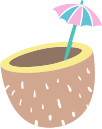 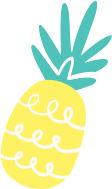 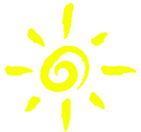 PART·04
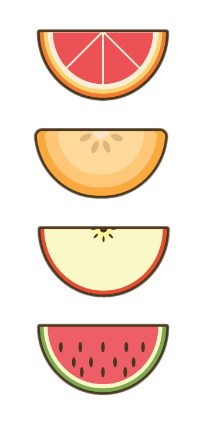 年底工作展望
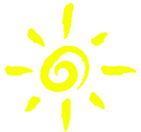 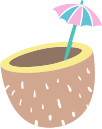 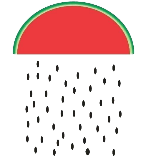 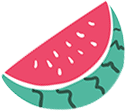 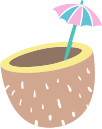 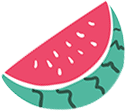 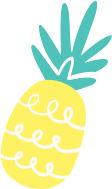 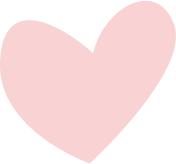 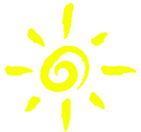 点击添加标题
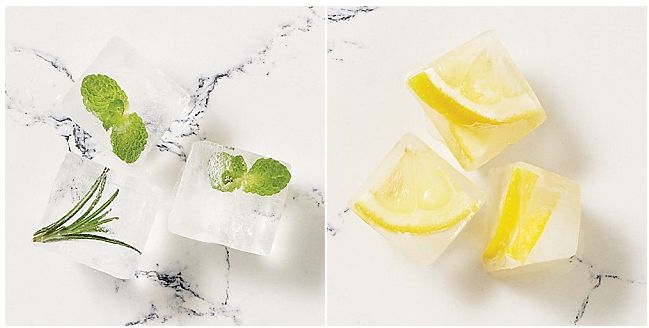 添加标题
点击添加文本信息点击添加文本信息点击添加文本信息点击添加文本点击添加文本信息点击添加文本信息点击添加文本信息
SUMMER
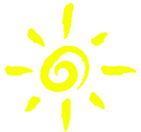 点击添加标题
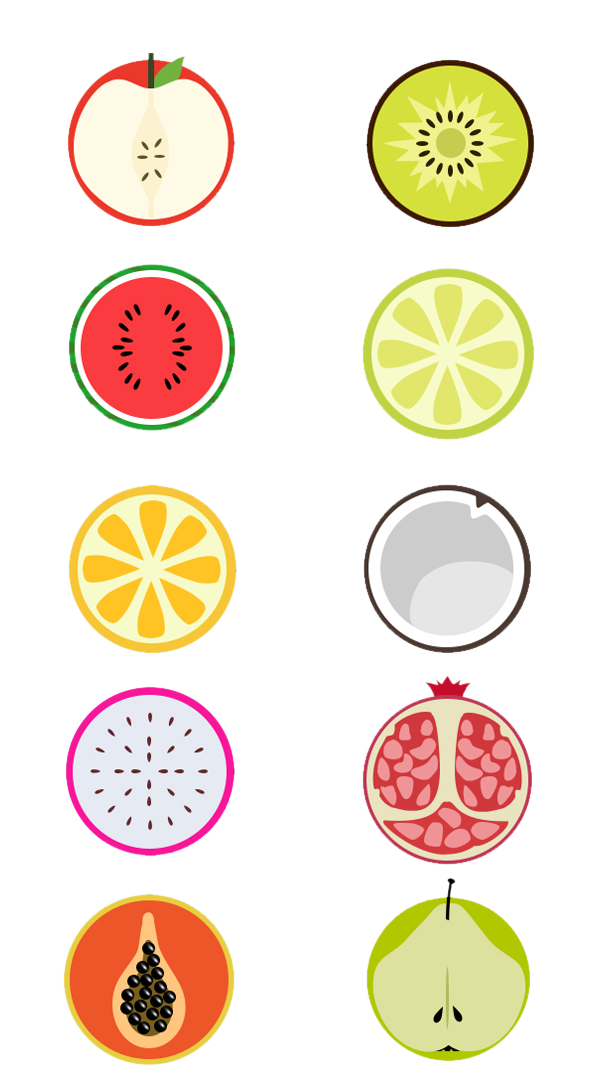 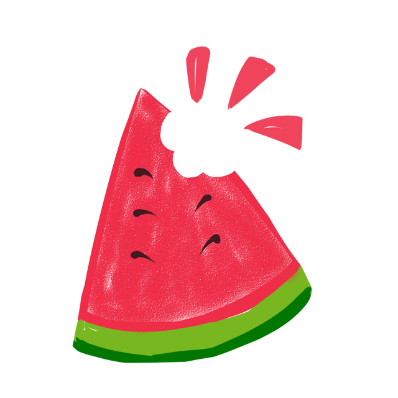 点击添加标题
点击添加标题
点击添加标题
点击添加标题
点击添加标题
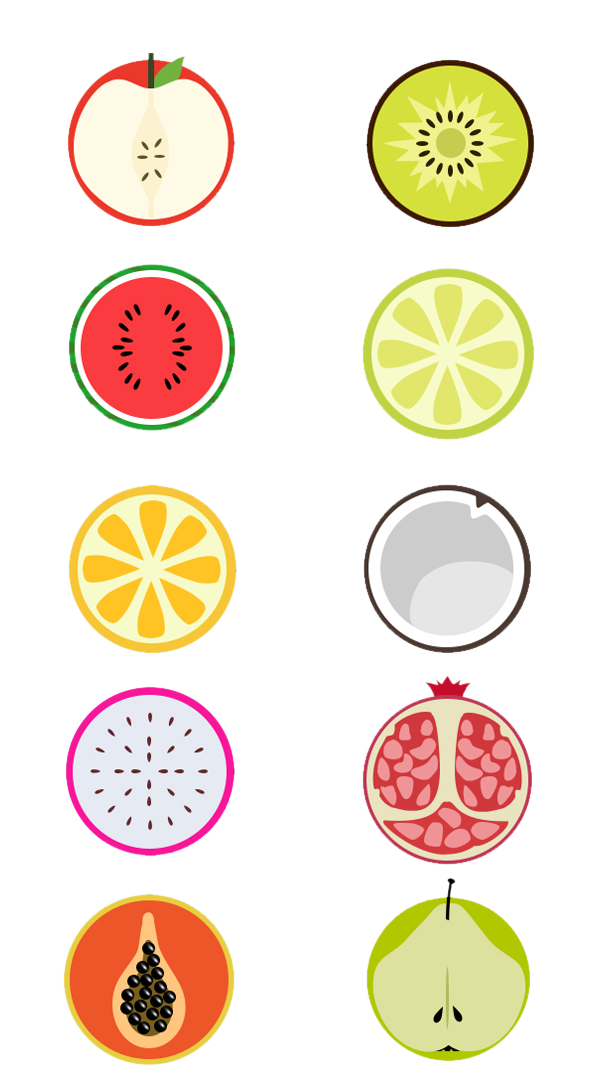 单击此处添加段落文本单击此处添加段落文本
单击此处添加段落文本单击此处添加段落文本
单击此处添加段落文本单击此处添加段落文本
单击此处添加段落文本单击此处添加段落文本
单击此处添加段落文本单击此处添加段落文本
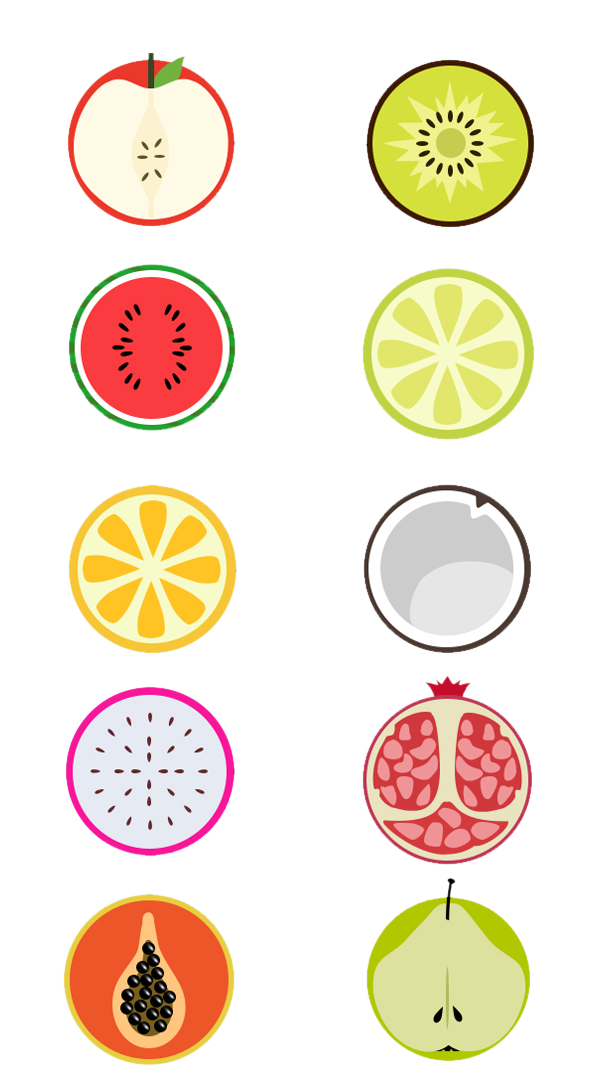 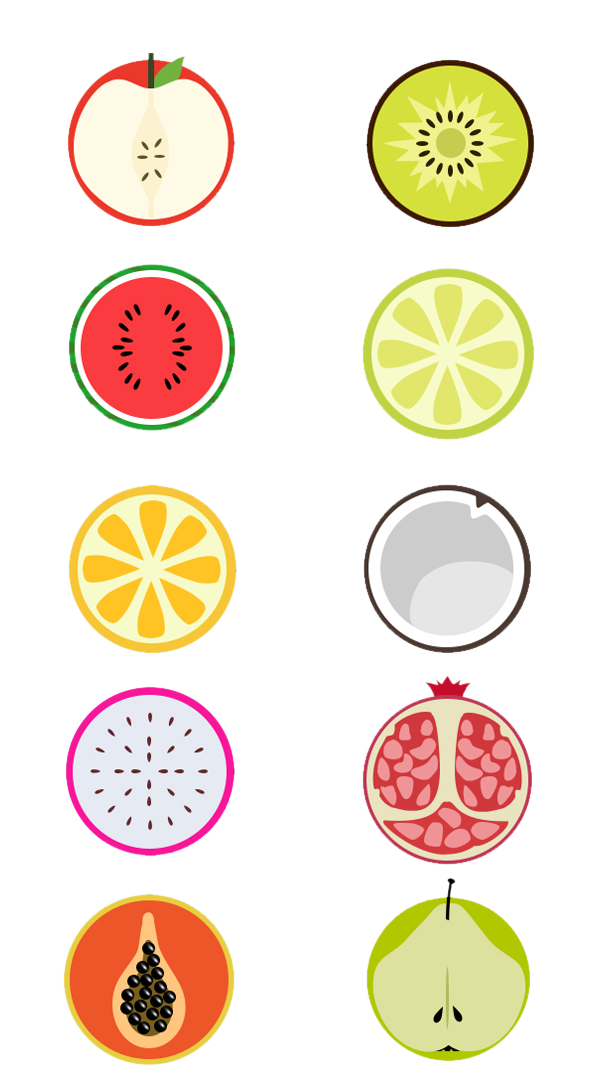 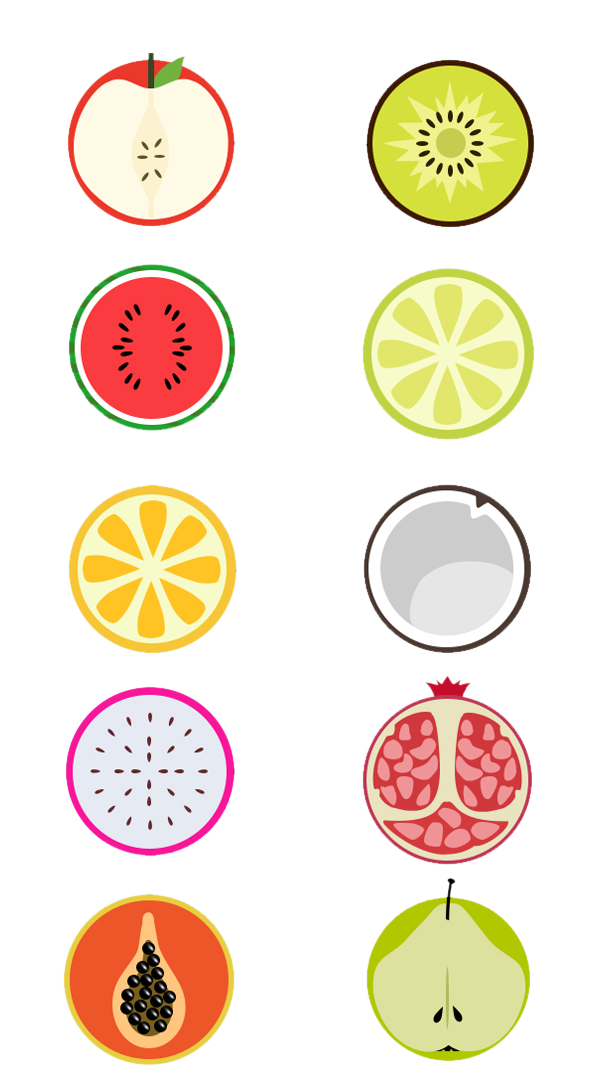 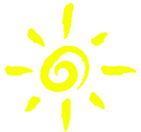 点击添加标题
点击此处添加文字描述，文字颜色、大小、字体可根据需求进行更改。点击此处添加文字描述，文字颜色、大小、字体可根据需求进行更改。
点击此处添加文字描述，文字颜色、大小、字体可根据需求进行更改。点击此处添加文字描述，文字颜色、大小、字体可根据需求进行更改。
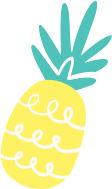 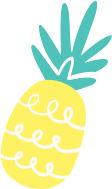 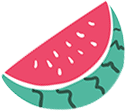 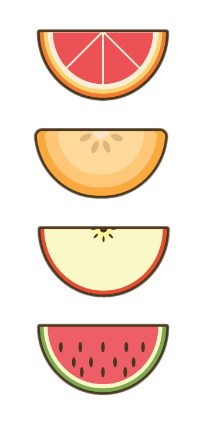 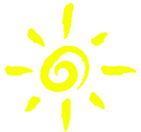 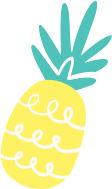 谢谢聆听
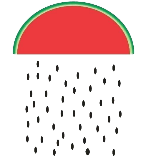 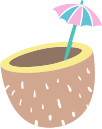 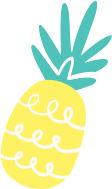 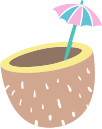 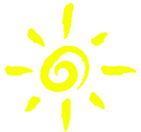 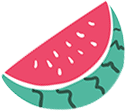 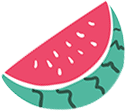 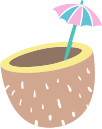 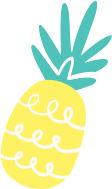 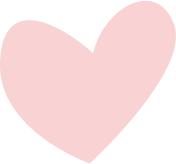